Творческое название
«Песочные фантазии»
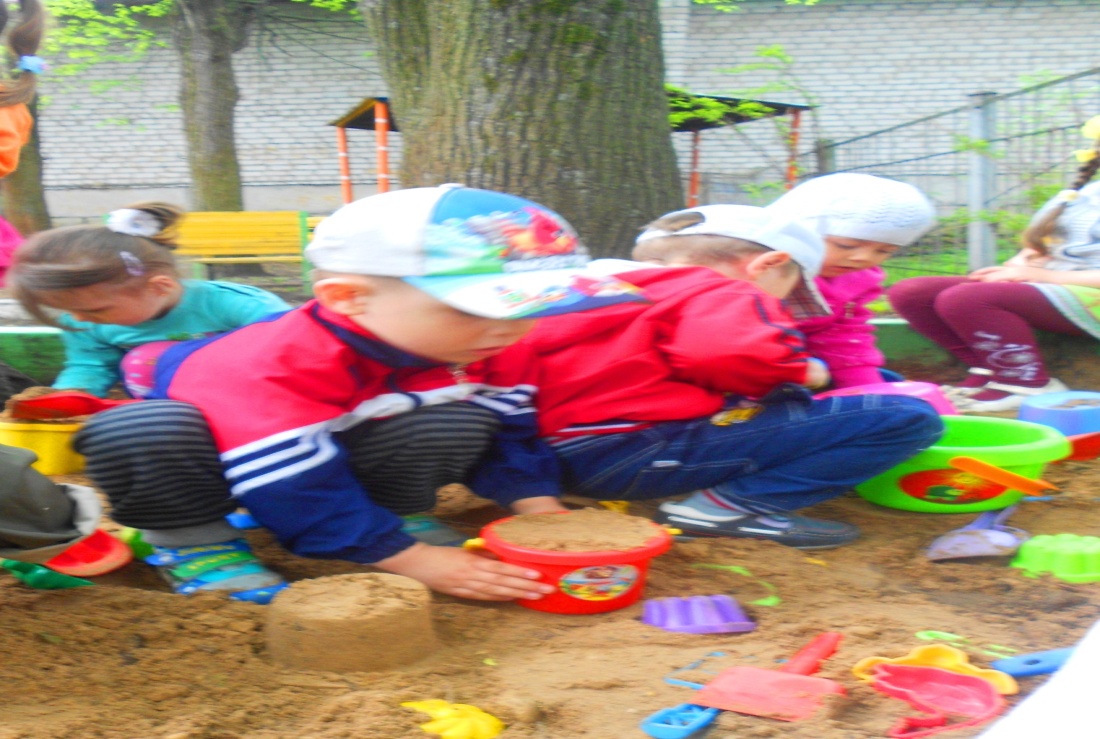 Проблемный  вопрос
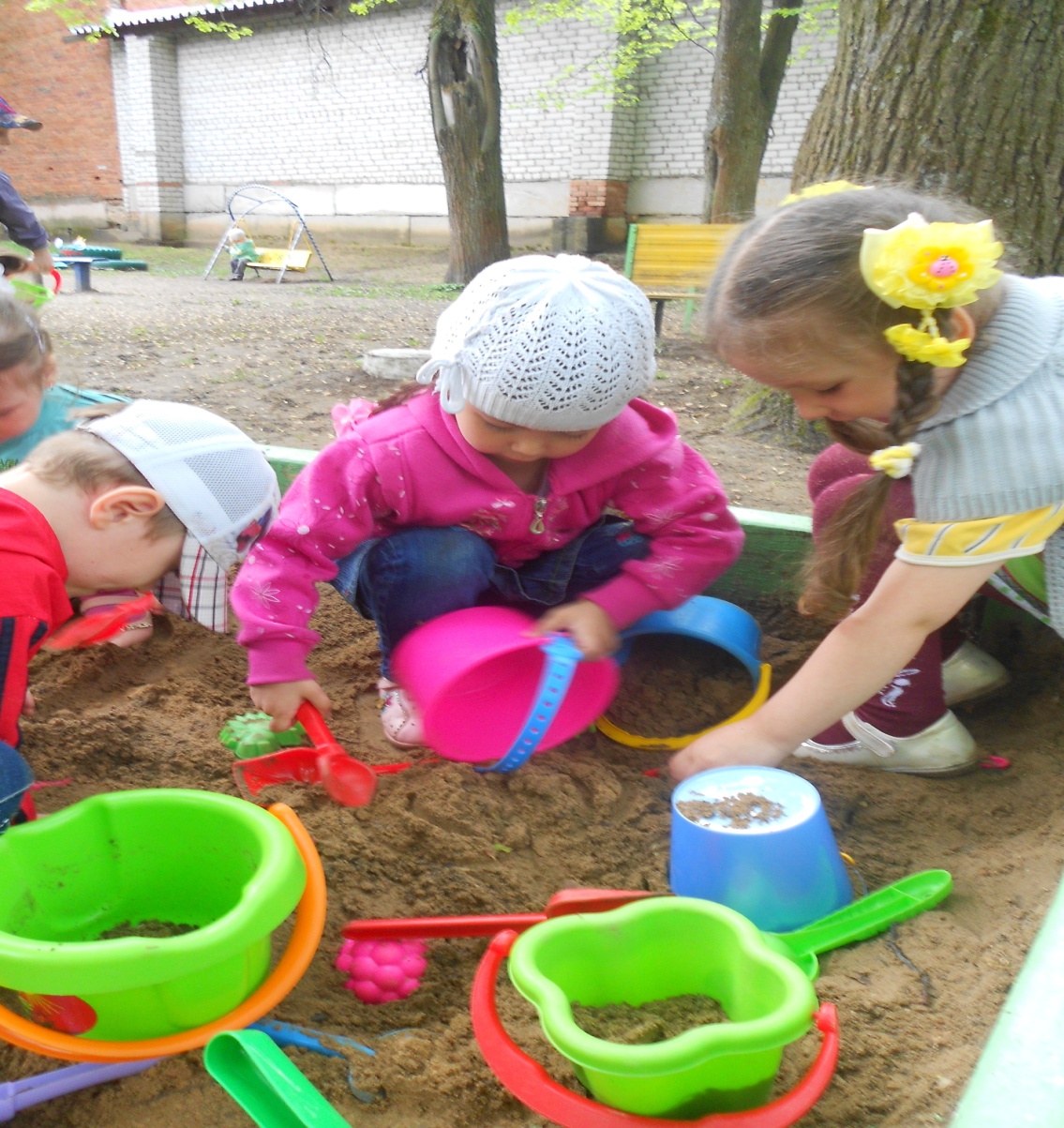 Из какого 
песка 
можно 
лепить?
Аннотация проекта
Тип проекта: исследовательско- творческий
Проект расчитан на всех участников образовательного процесса (Детей 3х лет, воспитателей, родителей)
Интеграция образовательных областей: художественное творчество(продуктивный вид деятельности), социализация(игровой вид деятельности), познание(познавательно-исследовательский вид деятельности), коммуникация(комммуникативный вид деятельности), чтение художественной литературы, безопасность.
Продолжительность: среднесрочный
Итоговое завершение проекта: постройка сказочного города из песка.
Этапы проекта
Подготовительный-выявление и формулировка проблемы, определение цели и задач проекта
Практическая часть- организация практической деятельности: беседы, чтение художественной литературы, заучивание стихотворений и потешек, опыты, построики из песка.
Заключительный-итоговое завершение проекта-совместная постройка сказочного города из песка.
Цель проекта:
Познакомить со свойствами воды и песка.
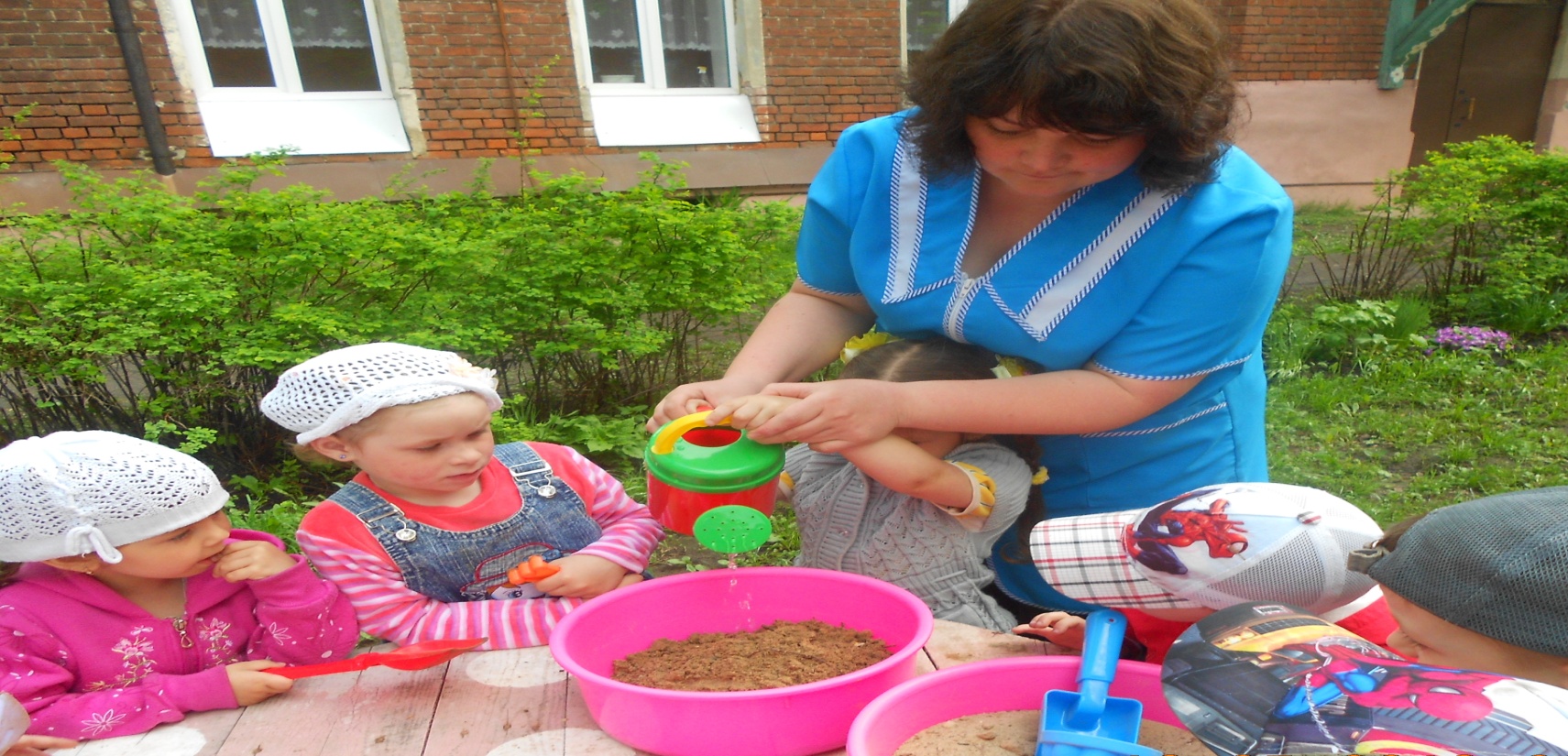 Задачи:
Обучающие:
Расширять кругозор детей;
Расширять опыт ориентировки в окружающем, обогащать детей разнообразными сенсорными впечатлениями;
Формировать коммуникативные навыки детей.
Развивающие:
Развивать психические процессы и познавательные способности детей;
Развивать мелкую моторику;
Развивать творчество детей;
Развивать и укреплять физическое и психическое здоровье детей;

Воспитывающие:
Воспитывать эстетические чувства, формировать единый детско – взрослый коллектив.
Частные вопросы
Состав УМК
Конспекты образовательных событий: «Весеннее развлечение с Лисичкой», «Играем с песком».
Подбор художественного слова: загадки , стихи.
Консультации для родителей:»Игра в песке развивает», «Орудия труда для песочницы», «Энциклопедия «песочного человечка»», «Вода и песочек»
Родительское собрание: «Детская песочница-способ развития малыша»
Домашние задания: информация о песке.